HKCEM JCM OSCE
NDH AED
1
CASE 1
M/ 38
Fell from bicycle on 19/12/2012
Landed on right shoulder
Deny other associated injury
Vital signs stable on arrival
P/E: Tenderness over right shoulder, no gross abnormality
2
X-ray for case 1
3
What  were the X-ray findings?
-

How would you manage this patient?
-
-
-
4
You follow-up this patient 1 week and 3 weeks  later, he still complained of right shoulder stiffness.
5
You manage to follow up this patient 1 week and 3 weeks later
Post injury 1/52
Post injury 3/52
6
Comment on the x-ray
-
-

What investigation that you would like to proceed in order to verify your diagnosis?
7
CT scan of right shoulder
Shown in the CT films
8
Findings of the CT scan?
-
-
-
Your diagnosis and management?
-
-
Complications?
-
9
Case 2
F/ 39, pregnant lady attend your department
Non-entitled, unbooked case
C/O regular abdominal pain, leaking ~ 30 min before arrival
How would you manage this patient?
10
History?
-
 -
Physical examination?
-
Investigation?
-
11
On examination, 
Term size uterus, FH ~140 beats/ min
In  speculum and vaginal examination, what would you look for in order to help you to determine the presenting part of the fetus?
-
-
-
-
-
-
12
PV and speculum showed pool of clear liquor, and you feel a round and smooth structure. And you can’t feel the suture or the fontonale.
What is your diagnosis?
-
How would you manage? Describe the maneuver that you employ?
-
13
Complications?
-
-
14
Case 3
M/20 
Left eye punched by his colleague
C/O: pain+, immediate blurred vision
In physical examination, what would you particularly look for?
-
15
What is your diagnosis? 
-
How would you proceed to confirm your diagnosis?
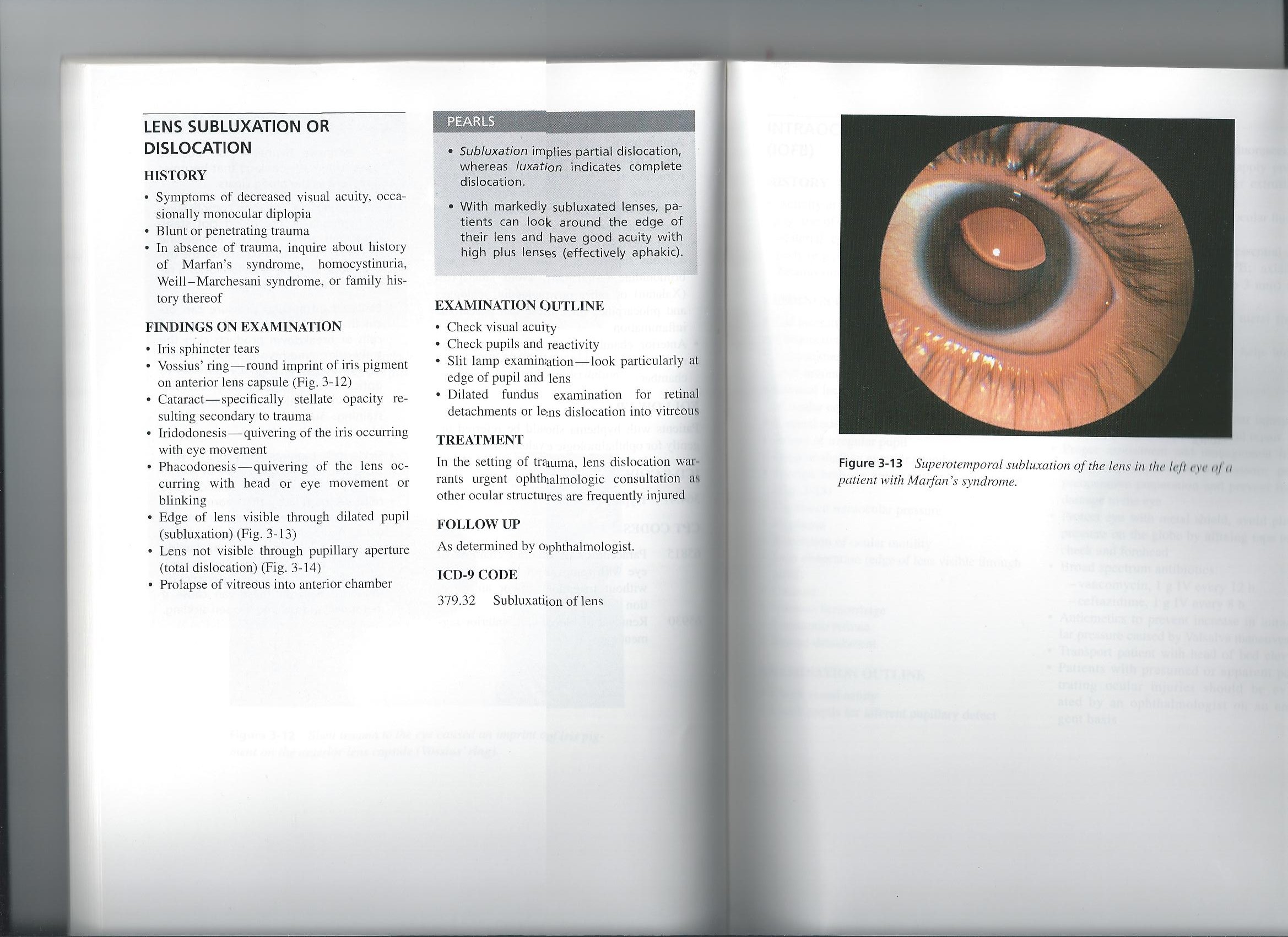 16
17
How would you manage next?
-
18
Case 4
F/51
S/F with head injury.
C/O headache and facial pain
GCS 15/15. Vital signs stable.
19
In physical examination, you found…
20
What investigation you would consider, in order to confirm your diagnosis?
-
-
What specific view you would order?
-
-
21
X-ray shows…
22
Diagnosis?
-
Favorable or unfavorable fracture? Why?
-
How would you manage?
-
-
-
23
Name 2 other associated serious injuries that warrant additional attention?
-
-
24